How we do it
The Connecticut homelessness response system is built on principles and practices that enable us to effectively end homelessness
Using a Housing First approach, which removes barriers to help homeless individuals obtain permanent housing as quickly as possible, without unnecessary prerequisites.

Coordinating outreach efforts to identify and engage every individual experiencing homelessness and focus outreach efforts on achieving housing outcomes.

Developing CAN By-Name Lists to prioritize the most vulnerable individuals using the Vulnerability Index - Service Prioritization Decision Assistance Tool (VI-SPDAT).

Closely monitoring progress toward the goal, including the success of programs achieving permanent housing outcomes.

Aligning housing and supportive service resources to ensure that everyone can ultimately have a safe, stable place to call home. 

Reducing barriers to quickly move people experiencing homelessness into housing.

Collaboration and cooperation among state agencies, over 200 programs, and other stakeholders committed to ending homelessness
1
CANs are how we organize our statewide system
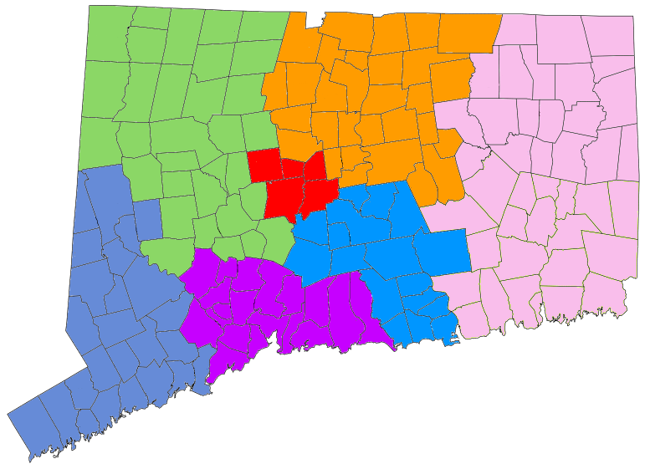 Northwest CAN
Greater Hartford
CAN
7
Coordinated Access Networks (CANs)
Eastern CAN
Central
CAN
Middlesex Meriden Wallingford CAN
Fairfield County 
CAN
Greater New Haven CAN
2
Homeless Shelter Diversion
Shelter diversion is a strategy that prevents homelessness for people seeking shelter by helping them identify immediate alternate housing arrangements and, if necessary, connecting them with services and financial assistance to help them return to permanent housing. Shelter diversion programs can reduce the number of households becoming homeless, the demand for shelter beds, and the size of program wait lists. 

Connecticut homeless providers working through CANs diverted 13,737 households (6,378 individuals, 7,359 families) from July 14, 2014 through December 31, 2019. 11,654 of these households (85%) did not subsequently enter shelter.  Of the 4,411 households diverted in calendar year 2018, only 20% (874) entered shelter. 

Shelter diversion can save funds that are otherwise lost due to the impact of homelessness:  research from the University of Connecticut reflects that the cost of a family’s homelessness in Connecticut can be as much as $122,460 per family homeless, or $33,360 per person, when the costs of homelessness as well as the additional costs of system utilization are accounted for.
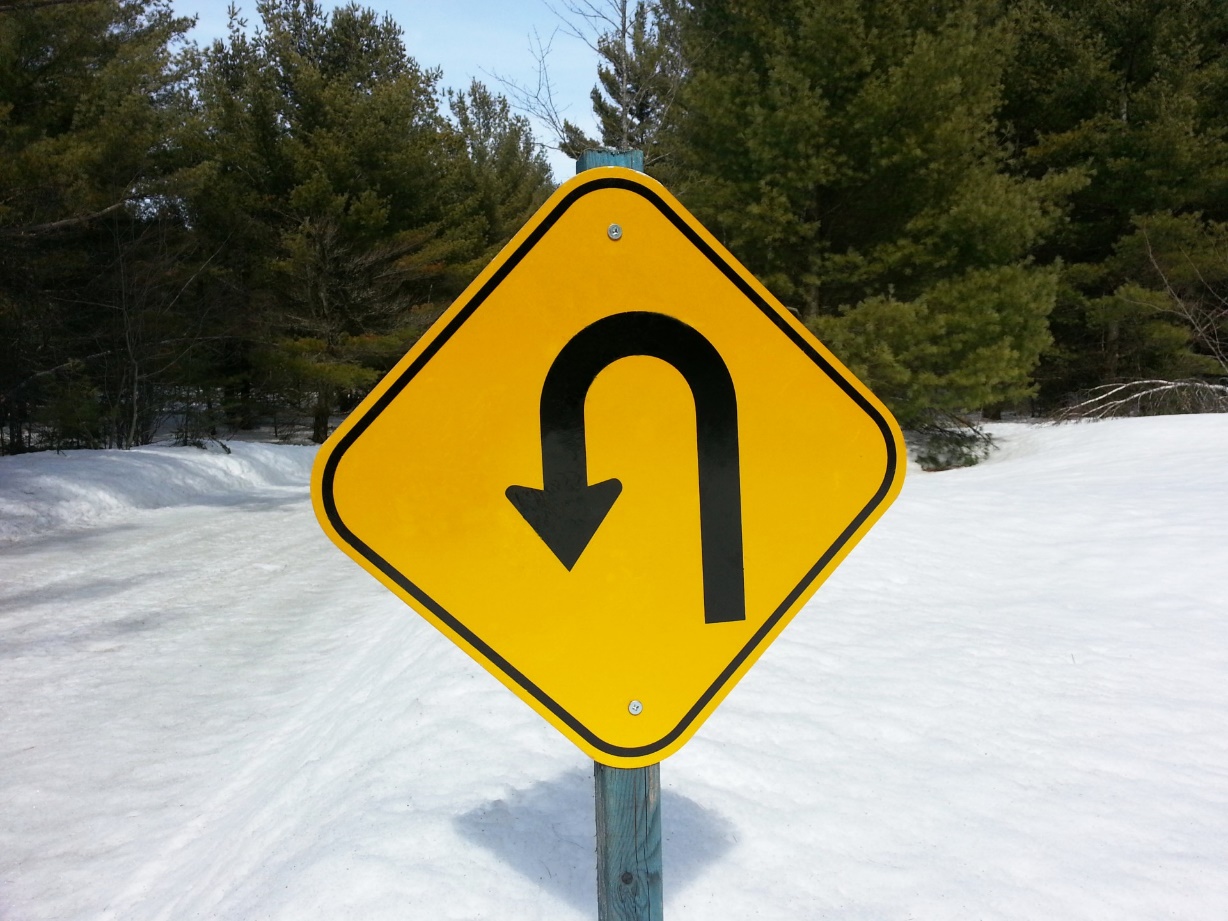 3
Homeless Shelter Diversion Activities
The case manager at the local-level CAN intake appointment will explore all possible housing alternatives, employing the approach learned through the shelter diversion training, seeking to empower clients to identify their own best housing resolutions, rather than seeking to dictate solutions to them.  Shelter diversion services are tailored to each household’s needs, and can include any of the following:
 


 





Mediation can be an important component of shelter diversion efforts. Many households facing homelessness may require assistance and advocacy with landlords due to low income compared to the cost of rent, or due to eviction history. Some households may be facing homelessness due to conflict within shared housing, including housing shared by multiple generations of a family.  Resolving these conflicts through a light/moderate-touch mediation may be the most effective way to help a household avoid homelessness and retain permanent housing that they can afford.
Conflict mediation (with a landlord, family or friends)
Financial, utility, and/or rental assistance
Short-term case management focused on housing stabilization
Connection to mainstream services and benefits
Housing location and advocacy
4